Desafio ASS 2023/2024
“Receitas Sustentáveis, têm Tradição”
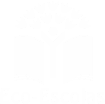 TÍTULO DA RECEITA: Sopa Seca
INGREDIENTES:

Pão velho
Canela
Água
Açúcar amarelo
Sal
Mel
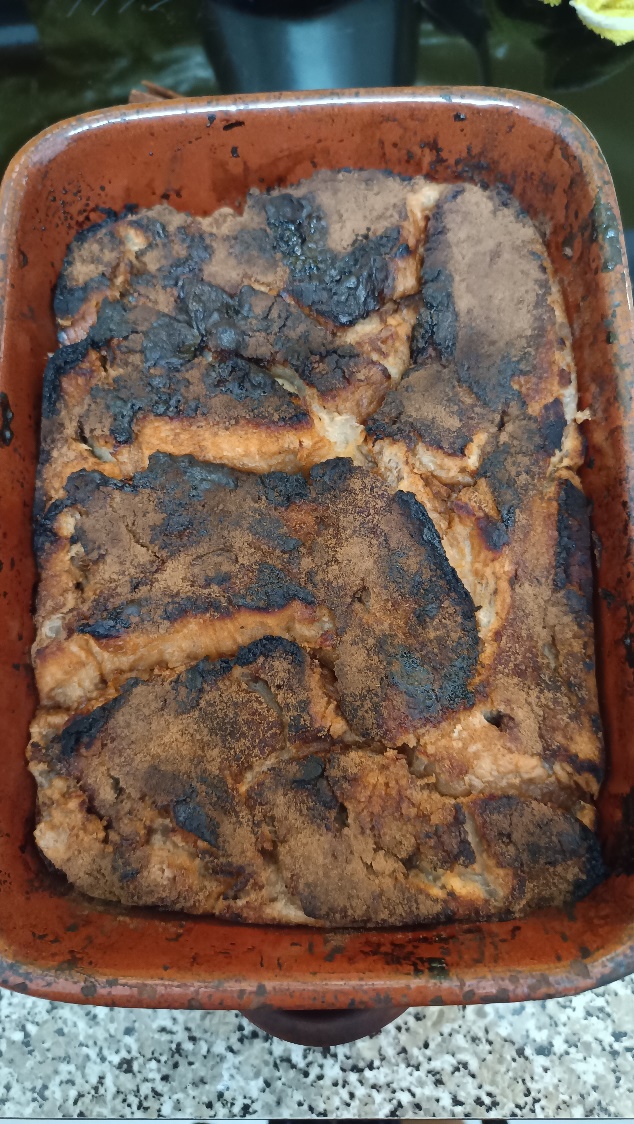 https://alimentacaosaudavelesustentavel.abaae.pt/receitas-sustentaveis/
Desafio ASS 2023/2024
“Receitas Sustentáveis, têm Tradição”
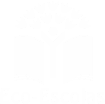 PROCEDIMENTOS:
1º) Colocar um tacho ao lume com 2 paus de canela, umas pedras de sal,
açúcar amarelo a gosto e 2 colheres de mel. 
Deixar ferver.





2º) Enquanto a calda não ferve, vai-se partindo o pão em fatias com um
dedo de grossura.
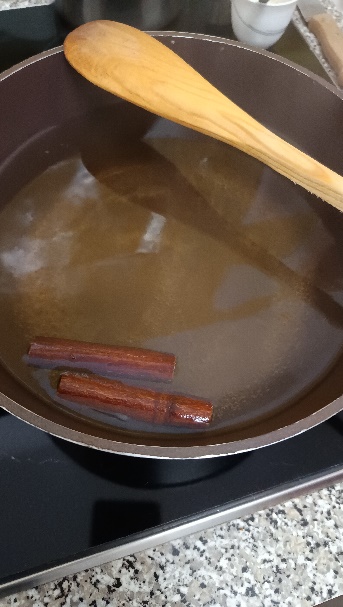 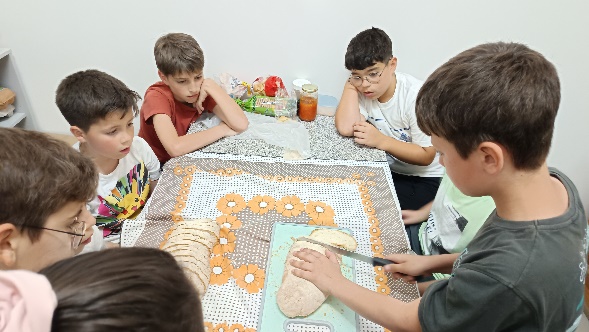 https://alimentacaosaudavelesustentavel.abaae.pt/receitas-sustentaveis/
Desafio ASS 2023/2024
“Receitas Sustentáveis, têm Tradição”
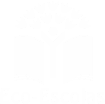 PROCEDIMENTOS:
3º) Mete-se açúcar amarelo e canela no fundo de uma assadeira ou pirex
de ir ao forno.






4º) Vai-se molhando as fatias uma a uma na calda e colocando na 
assadeira, sem camadas.
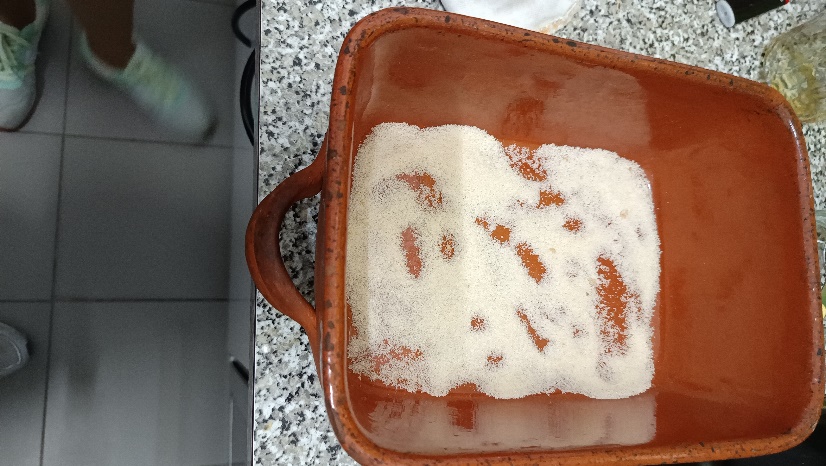 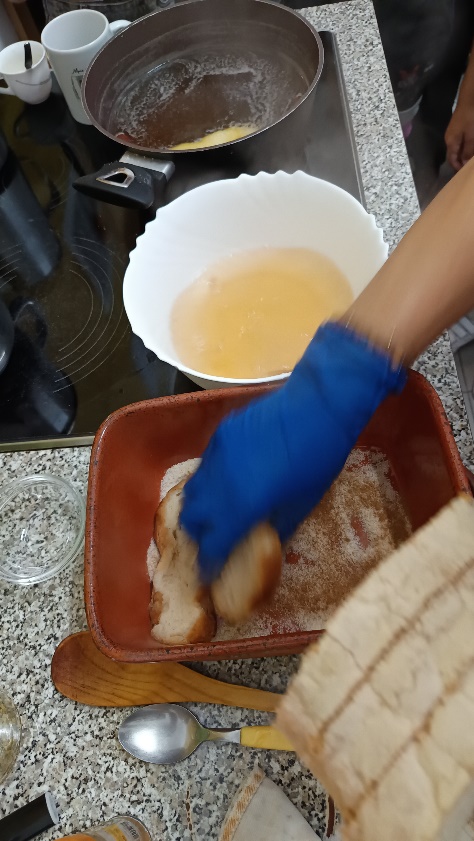 https://alimentacaosaudavelesustentavel.abaae.pt/receitas-sustentaveis/
Desafio ASS 2023/2024
“Receitas Sustentáveis, têm Tradição”
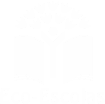 PROCEDIMENTOS:
5º) No fim de cada camada de pão, coloca-se mais canela e açúcar.






6º) Depois da última camada de pão, cobre-se com açúcar e canela e vai
ao forno a cerca de 180º, durante mais ou menos 20 minutos, até ficar 
com a crosta torradinha. Depois é só arrefecer um pouco e deliciar-se 
com a iguaria.
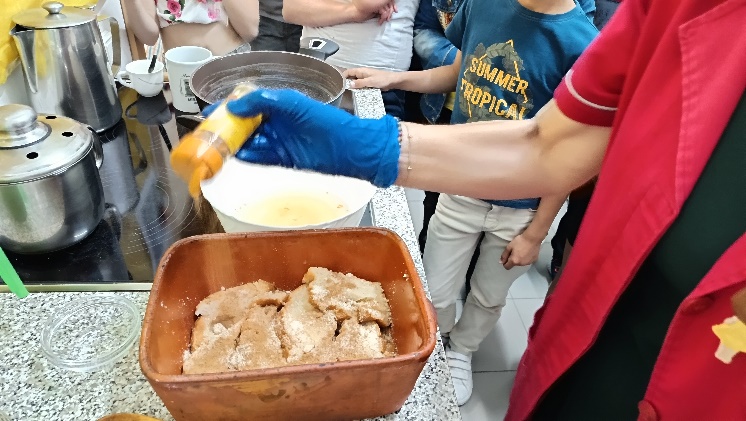 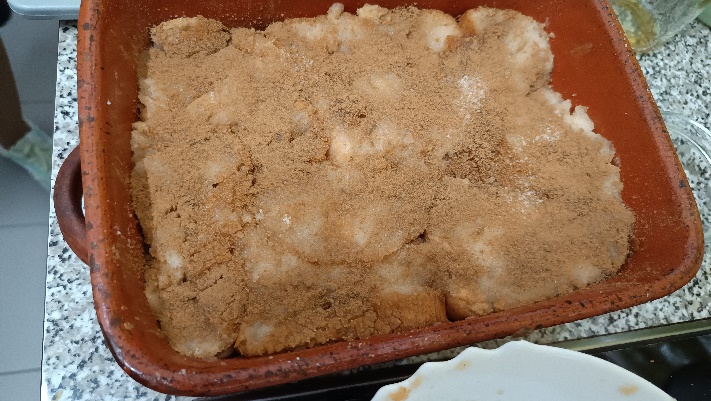 https://alimentacaosaudavelesustentavel.abaae.pt/receitas-sustentaveis/